Access Chapter 8
Advanced Form Techniques
Objectives
Create a form in Design view
Add a calculated field
Add combo boxes that include selection lists and search boxes
Format and resize controls
Add command buttons to a form
Modify buttons and combo boxes
Microsoft Office 2007: Comprehensive Concepts and Techniques - Windows Vista Edition
2
Objectives
Add an option group and create a macro for the option group
Use tab controls to create a multipage form
Add and modify a subform
Insert charts
Modify a chart type
Format a chart
Microsoft Office 2007: Comprehensive Concepts and Techniques - Windows Vista Edition
3
Plan Ahead
Determine the intended audience and the purpose of the form
Determine the source of data for the form
Determine the fields that belong on the form
Determine any calculations required for the form
Determine the organization of the form along with any additional items that should
be on the form
Determine the format and style of the form
Microsoft Office 2007: Comprehensive Concepts and Techniques - Windows Vista Edition
4
Starting Access
Note: If you are using Windows XP, see Appendix F for alternate steps
Click the Start button on the Windows Vista taskbar to display the Start menu
Click All Programs at the bottom of the left pane on the Start menu to display the All Programs list and then click Microsoft Office on the All Programs list to display the Microsoft Office list
Click Microsoft Office Access 2007 on the Microsoft Office list to start Access and display the Getting Started with Microsoft Office Access window
If the Access window is not maximized, click the Maximize button on its title bar to maximize the window
Microsoft Office 2007: Comprehensive Concepts and Techniques - Windows Vista Edition
5
Opening a Database
Note: If you are using Windows XP, see Appendix F for alternate steps
With your USB flash drive connected to one of the computer’s USB ports, click the More button to display the Open dialog box
If the Folders list is displayed below the Folders button, click the Folders button to remove the Folders list
If necessary, click Computers in the Favorite Links section and then double-click UDISK 2.0 (E:) to select the USB flash drive, Drive E in this case, as the new open location. (Your drive letter might be different)
Click JSP Recruiters to select the file name
Click the Open button to open the database
If a Security Warning appears, click the Options button to display the Microsoft Office Security Options dialog box
With the option button to enable the content selected, click the OK button to enable the content
Microsoft Office 2007: Comprehensive Concepts and Techniques - Windows Vista Edition
6
Creating a Form in Design View
Click Create on the Ribbon to display the Create tab.
Click Form Design on the Create tab to create a new form in Design view
Hide the Navigation Pane
Click the Property Sheet button on the Design tab to display a property sheet
With the All tab selected, click the Record Source property, click the arrow, and then click the Client table to select the Client table as the record source
Click the Save button on the Quick  Access Toolbar, then type Client Master Form as the form name
Microsoft Office 2007: Comprehensive Concepts and Techniques - Windows Vista Edition
7
Creating a Form in Design View
Click the OK button to save the form
Click the Caption property in the property sheet, and then type Client View and Update Form as the new caption
Close the property sheet by clicking the Property Sheet button on the Design tab
Click the Add Existing Fields button to display the Field List
Microsoft Office 2007: Comprehensive Concepts and Techniques - Windows Vista Edition
8
Creating a Form in Design View
Microsoft Office 2007: Comprehensive Concepts and Techniques - Windows Vista Edition
9
Adding Fields to the Form Design
If necessary, click the ‘Show only fields in the current record source’ link at the bottom of the field list to show only the fields in the Client table
Drag the Client Number field from the field list to the approximate position
Click the Client Name field in the field list
While holding the SHIFT key down, click the Postal Code field in the field list to select multiple fields
Drag the selected fields to the approximate position
Select the Client Type through Current Due fields and then drag the selected fields to the approximate position
Microsoft Office 2007: Comprehensive Concepts and Techniques - Windows Vista Edition
10
Adding Fields to the Form Design
If controls for any of the fields are not aligned properly, align them by dragging them to the desired location or by using the alignment buttons on the Arrange tab.
Close the field list
Microsoft Office 2007: Comprehensive Concepts and Techniques - Windows Vista Edition
11
Adding Fields to the Form Design
Microsoft Office 2007: Comprehensive Concepts and Techniques - Windows Vista Edition
12
Adding a Calculated Field to the Form
Click the Text Box tool in the Controls group on the Design tab, and then move the mouse pointer, which has changed shape to a small plus symbol accompanied by a text box
Click the position on the previous page to place a text box
Click inside the text box and type =[Amount Paid]+[Current Due] as the expression in the text box
Click the attached label (the box that contains the word, Text) twice, once to select it and a second time to produce an insertion point
Use the DELETE key or the BACKSPACE key to delete the current entry
Type Total Amount: as the new entry
Ensure that the newly added text box aligns properly with the other controls
Microsoft Office 2007: Comprehensive Concepts and Techniques - Windows Vista Edition
13
Adding a Calculated Field to the Form
Microsoft Office 2007: Comprehensive Concepts and Techniques - Windows Vista Edition
14
Changing the Format of a Field
Click the control for the Total Amount field (the box containing the expression), and then click the Property Sheet button to display the property sheet
With the All tab selected, click the Format property, click the Format property box arrow to produce a list of available formats, and then select Currency
Click the Decimal Places property, click the Decimal Places property box arrow, and then select 2
Close the property sheet by clicking the Property Sheet button on the Design tab
Microsoft Office 2007: Comprehensive Concepts and Techniques - Windows Vista Edition
15
Changing the Format of a Field
Microsoft Office 2007: Comprehensive Concepts and Techniques - Windows Vista Edition
16
Adding a Combo Box that Selects Values from a Related Table
With the Use Control Wizards button in the Controls group on the Design tab selected, click the Combo Box (Form Control) tool in the Controls group, and then move the mouse pointer, whose shape has changed to a small plus symbol accompanied by a combo box
Click the position to place a combo box
If necessary, in the Combo Box Wizard dialog box, click the ‘I want the combo box to look up the values in a table or query.’ option button
Click the Next button and then, with the Tables option button selected, click Table: Recruiter to specify that the combo box values will come from the Recruiter table
Click the Next button to display the next Combo Box Wizard screen
Click the Add Field button to add the Recruiter Number as a field in the combo box
Click the First Name field and then click the Add Field button
Microsoft Office 2007: Comprehensive Concepts and Techniques - Windows Vista Edition
17
Adding a Combo Box that Selects Values from a Related Table
Click the Last Name field and then click the Add Field button
Click the Next button to display the next Combo Box Wizard screen
Click the arrow in the first text box, and then select the Recruiter Number field
Click the Next button to display the next Combo Box Wizard screen
Click the ‘Hide key column (recommended)’ check box to remove the check mark so that the Recruiter Number field will appear along with the First Name and Last Name fields
Microsoft Office 2007: Comprehensive Concepts and Techniques - Windows Vista Edition
18
Adding a Combo Box that Selects Values from a Related Table
Click the Next button to display the next Combo Box Wizard screen
Click the Next button to display the next Combo Box Wizard screen
Click the ‘Store that value in this field:’ option button
Because you want to store the value in the Recruiter Number field, click the ‘Store that value in this field:’ box arrow, and then click Recruiter Number
Click the Next button to display the next Combo Box Wizard screen
Be sure Recruiter Number is entered as the label for the combo box, and then click the Finish button to place the combo box
Microsoft Office 2007: Comprehensive Concepts and Techniques - Windows Vista Edition
19
Adding a Combo Box that Selects Values from a Related Table
Microsoft Office 2007: Comprehensive Concepts and Techniques - Windows Vista Edition
20
Changing the Background Color
Click anywhere in the Detail section but outside all the controls to select the section
Click the Fill/Back Color button arrow on the Design tab to display a color palette
Click the Light Gray 2 color, the first color in the third row under Standard Colors, to change the background color
Microsoft Office 2007: Comprehensive Concepts and Techniques - Windows Vista Edition
21
Changing the Background Color
Microsoft Office 2007: Comprehensive Concepts and Techniques - Windows Vista Edition
22
Formatting a Control
Click the Client Number control (the white space, not the label) to select it
Click the Property Sheet button on the Design tab to display the property sheet
Click the Format tab
Change the Font Weight to Semi-bold
Change the Special Effect to Sunken
Close the Property Sheet by clicking the Property Sheet button
Click the Font color arrow on the Design tab to display a color palette
Microsoft Office 2007: Comprehensive Concepts and Techniques - Windows Vista Edition
23
Formatting a Control
Click the Dark Blue color (the second color from the right in the bottom row) to select it as the font color
Click the label for the Client Number field to select it.
Click the Italic button on the Design tab to italicize the label.
Click the Property Sheet button on the Design tab to display a property sheet
Change the Special Effect to Etched 
Close the property sheet
Microsoft Office 2007: Comprehensive Concepts and Techniques - Windows Vista Edition
24
Formatting a Control
Microsoft Office 2007: Comprehensive Concepts and Techniques - Windows Vista Edition
25
Using the Format Painter
With the Client Number control selected, double-click the Format Painter button on the Design tab
Point to the Client Name control
Click the Client Name control to assign it the same formatting as the Client Number control
Click all the other controls on the form to assign them the same formatting
Click the Format Painter button to prevent further format copying
Microsoft Office 2007: Comprehensive Concepts and Techniques - Windows Vista Edition
26
Using the Format Painter
Microsoft Office 2007: Comprehensive Concepts and Techniques - Windows Vista Edition
27
Resizing Multiple Controls
Click the Client Name control to select it
While holding the SHIFT key down, click the Street, City, State, Postal Code, Client Type, Specialties Needed, Amount Paid, Current Due, and Total Amount controls to select them
Drag the right sizing handle of any of the selected controls to resize the controls to the approximate size
Microsoft Office 2007: Comprehensive Concepts and Techniques - Windows Vista Edition
28
Resizing Multiple Controls
Microsoft Office 2007: Comprehensive Concepts and Techniques - Windows Vista Edition
29
Adding a Title and Expand the Form Header Section
Click the Title button on the Design tab to add a Form Header section and to add a control for the title to the Form Header section
Drag the lower boundary of the Form Header section down to the approximate position
Microsoft Office 2007: Comprehensive Concepts and Techniques - Windows Vista Edition
30
Adding a Title and Expand the Form Header Section
Microsoft Office 2007: Comprehensive Concepts and Techniques - Windows Vista Edition
31
Adding Command Buttons to a Form
Make sure the Use Control Wizards button is selected
Click the Button (Form Control) tool and move the mouse pointer to the approximate position
Click the position to display the Command Button Wizard dialog box
With Record Navigation selected in the Categories box, click Go To Next Record in the Actions box
Click the Next button to display the next Command Button Wizard screen
Click the Text option button
Because Next Record is the desired text and does not need to be changed, click the Next button
Microsoft Office 2007: Comprehensive Concepts and Techniques - Windows Vista Edition
32
Adding Command Buttons to a Form
Type Next Record as the name of the button
Click the Finish button to finish specifying the button
Use the techniques in Steps 1 through 4 to place the Previous Record button directly to the right of the Next Record button. The action is Go To Previous Record in the Record Navigation category. Choose the Text option button and Previous Record on the button, and then type Previous Record as the name of the button
Use the techniques in Steps 1 through 4 to place a button directly to the right of the Previous Record button. The action is Add New Record in the Record Operations category. Choose the Text option button and Add Record on the button, and then type Add Record as the name of the button
Use the techniques in Steps 1 through 4 to place the Delete Record and Close Form buttons in the positions shown in Figure. For the Delete Record button, the category is Record Operations and the action is Delete Record. For the Close Form button, the category is Form Operations and the action is Close Form
Microsoft Office 2007: Comprehensive Concepts and Techniques - Windows Vista Edition
33
Adding Command Buttons to a Form
Microsoft Office 2007: Comprehensive Concepts and Techniques - Windows Vista Edition
34
Adding a Combo Box that is Used to find a Record
With the Use Control Wizards button selected, click the Combo Box (Form Control) tool and then move the mouse pointer, whose shape has changed to a small plus sign with a combo box
Click the position shown in Figure 8–31 to display the Combo Box Wizard
Click the ‘Find a record on my form based on the value I selected in my combo box.’ option button.
Click the Next button, click the Client Name field, and then click the Add Field button to select the Client Name field for the combo box
Click the Next button.
Drag the right boundary of the column heading to the approximate size
Microsoft Office 2007: Comprehensive Concepts and Techniques - Windows Vista Edition
35
Adding a Combo Box that is Used to find a Record
Click the Next button, and then type &Name to Find as the label for the combo box
Click the Finish button. Position the control and label in the approximate position
Microsoft Office 2007: Comprehensive Concepts and Techniques - Windows Vista Edition
36
Adding a Combo Box that is Used to find a Record
Microsoft Office 2007: Comprehensive Concepts and Techniques - Windows Vista Edition
37
Placing a Rectangle
Click the Rectangle tool in the Controls group on the Design tab, point to the upper-left corner of the rectangle, press the left mouse button, drag the pointer to the lower-right corner of the rectangle, and then release the left mouse button to place the rectangle
Click the Property Sheet button on the Design tab to display the property sheet for the rectangle
Change the value of the Special Effect property to Etched
Make sure the value of the Back Style property is Transparent, so the combo box will appear within the rectangle
Close the property sheet.
Save and then close the form
Microsoft Office 2007: Comprehensive Concepts and Techniques - Windows Vista Edition
38
Placing a Rectangle
Microsoft Office 2007: Comprehensive Concepts and Techniques - Windows Vista Edition
39
Opening a Form
Show the Navigation Pane. Right click the Client Master Form to display the shortcut menu
Click Open on the shortcut menu to open the form 
Hide the Navigation Pane
Microsoft Office 2007: Comprehensive Concepts and Techniques - Windows Vista Edition
40
Opening a Form
Microsoft Office 2007: Comprehensive Concepts and Techniques - Windows Vista Edition
41
Using the Adding Record Button
Click the Add Record button
Microsoft Office 2007: Comprehensive Concepts and Techniques - Windows Vista Edition
42
Using the Adding Record Button
Microsoft Office 2007: Comprehensive Concepts and Techniques - Windows Vista Edition
43
Using the Combo Box
Click the Name to Find box arrow to display a list of client names
Click Munn Hospital to display the data for Munn Hospital in the form
Click the Next Record button to display the next record
Microsoft Office 2007: Comprehensive Concepts and Techniques - Windows Vista Edition
44
Using the Combo Box
Microsoft Office 2007: Comprehensive Concepts and Techniques - Windows Vista Edition
45
Modifying the Add Record Button
Click the View button arrow and then click Design View to return to Design view
Click the control for the Client Number field (the white space, not the label), and then click the Property Sheet button to display the property sheet
If necessary, click the All tab. Ensure the Name property is selected, click immediately following the word Client, press the DELETE key to delete the space, and then type an underscore (_) to change the name to Client_Number
Click the control for the Client Name field to display its property sheet and then change the name to Client_Name
Using the same technique, change the name for the controls for the Postal Code, Client Type, Specialties Needed, Amount Paid, Current Due, and Recruiter Number fields by replacing the space with an underscore (_)
Microsoft Office 2007: Comprehensive Concepts and Techniques - Windows Vista Edition
46
Modifying the Add Record Button
Close the property sheet and then right-click the Add Record button to display a shortcut menu
Click Build Event on the shortcut menu to display the macro associated with the On Click event
Click the row selector for the third row, the row that contains a criterion, and then press the INSERT key to insert a new row.
Click the Action column on the newly inserted row, click the arrow, and select the GoToControl action to indicate that the focus will move to another control
Type Client_Number as the Control Name argument
Click the Save button on the Quick Access Toolbar to save your changes
Click the Close button on the Design tab to close the macro and return to the form design
Microsoft Office 2007: Comprehensive Concepts and Techniques - Windows Vista Edition
47
Modifying the Add Record Button
Microsoft Office 2007: Comprehensive Concepts and Techniques - Windows Vista Edition
48
Modifying the Combo Box
Click the Name to Find combo box (the white space, not the label), and then click the Property Sheet button
Change the name to Name_to_Find
Scroll down in the property sheet so that the Row Source property appears, click the Row Source property, and then click the Build button (the three dots) to display the Query Builder.
Click the Sort row in the Client Name field, click the box arrow that appears, and then click Ascending to change the order
Click the Save button to save your changes
Close the Query Builder window by clicking the Close button on the Design tab
Microsoft Office 2007: Comprehensive Concepts and Techniques - Windows Vista Edition
49
Modifying the Combo Box
Close the property sheet
Click the form selector (the box in the upper-left corner of the form) to select the form
Click the Property Sheet button on the Design tab, scroll down until the On Current property appears, and then click the On Current property
Click the Build button (the three dots) to display the Choose Builder dialog box
Click Code Builder in the Choose Builder dialog box, and then click the OK button to display the VBA code generated for the form
Microsoft Office 2007: Comprehensive Concepts and Techniques - Windows Vista Edition
50
Modifying the Combo Box
Press the TAB key and then type Name_to_Find = Client_Number ‘Update the combo box
Click the Close button for the Microsoft Visual Basic - JSP Recruiters - window, and then close the Form property sheet
Click the Name to Find combo box and then click the Property Sheet button.
Scroll down until the Tab Stop property appears, click the Tab Stop property, and then click the Tab Stop property box arrow
Click No, and then close the property sheet
Save your changes
Microsoft Office 2007: Comprehensive Concepts and Techniques - Windows Vista Edition
51
Modifying the Combo Box
Microsoft Office 2007: Comprehensive Concepts and Techniques - Windows Vista Edition
52
Changing the Enabled Property
Click the Total Amount field (the white space, not the label), click the Property Sheet button to display the property sheet, and then scroll down until the Enabled Property appears
Click the Enabled property, click the Enabled property arrow, and then click No to change the value from Yes to No
Close the property sheet and then save your changes
Microsoft Office 2007: Comprehensive Concepts and Techniques - Windows Vista Edition
53
Adding an Option Group
With the Use Control Wizards button selected, click the Option Group tool in the Controls group on the Design tab and then move the pointer to the approximate position
Click the position to place an option group and start the Option Group Wizard
Type Change Address Data in the first row of label names and press the DOWN ARROW key
Type Change Other Data in the second row of label names and press the DOWN ARROW key.
Type Change All Data in the third row of label names and press the DOWN ARROW key
Type View Data Only in the fourth row of label names
Microsoft Office 2007: Comprehensive Concepts and Techniques - Windows Vista Edition
54
Adding an Option Group
Click the Next button to move to the next Option Group Wizard screen
With the ‘Yes, the default choice is’ option button selected, click the arrow and select View Data Only as the default choice
Click the Next button to move to the next Option Group Wizard screen and then verify that the values assigned to the labels
Click the Next button to move to the next Option Group Wizard screen and then ensure that the ‘Save the value for later use.’ option button is selected
Click the Next button to move to the next Option Group Wizard screen and then ensure that the ‘Option buttons’ option button and the Etched option button are selected
Click the Next button to move to the next Option Group Wizard screen, type Form Options as the caption, and then click the Finish button
Microsoft Office 2007: Comprehensive Concepts and Techniques - Windows Vista Edition
55
Adding an Option Group
Microsoft Office 2007: Comprehensive Concepts and Techniques - Windows Vista Edition
56
Creating a Macro for the Option Group
With the option group selected, click the Property Sheet button on the Design tab to display a property sheet
Change the name to Form_Options
Click the After Update property
Click the Build button to display the Choose Builder dialog box
With Macro Builder selected in the Choose Builder dialog box, click the OK button to create a macro
Microsoft Office 2007: Comprehensive Concepts and Techniques - Windows Vista Edition
57
Creating a Macro for the Option Group
Click the Conditions button, if necessary, to display the Condition column
Select SetTempVar as the action on the first row.
Enter Optno as the value for the Name argument
Enter [Forms]![Client Master Form]![Form_Options] as the value for the Expression argument
Microsoft Office 2007: Comprehensive Concepts and Techniques - Windows Vista Edition
58
Creating a Macro for the Option Group
Microsoft Office 2007: Comprehensive Concepts and Techniques - Windows Vista Edition
59
Adding Actions to the Macro
Add the condition and actions associated with option number 1 and specify the arguments for the actions
Add the conditions and actions associated with options 2, 3, and 4 and specify the arguments for the actions
Add the RemoveTempVar action and argument
Click the Save button to save the macro.
Click the Close button on the Design tab to close the macro and return to the form
Microsoft Office 2007: Comprehensive Concepts and Techniques - Windows Vista Edition
60
Adding Actions to the Macro
Microsoft Office 2007: Comprehensive Concepts and Techniques - Windows Vista Edition
61
Creating a Macro for the On Load Property of the Form
Click the form selector (the box in the upper-left corner of the form) to select the form
If necessary, click the Property Sheet button on the Design tab, scroll down until the On Load property appears, and then click the On Load property
Click the Build button (the three dots) to display the Choose Builder dialog box
With Macro Builder selected in the Choose Builder dialog box, click the OK button to create a macro
Click the Conditions button, if necessary, to remove the Condition column
Microsoft Office 2007: Comprehensive Concepts and Techniques - Windows Vista Edition
62
Creating a Macro for the On Load Property of the Form
Enter the actions and arguments
Save the changes to the macro
Click the Close button on the Design tab to close the macro and return to the form
Close the property sheet
Save and then close the form
Microsoft Office 2007: Comprehensive Concepts and Techniques - Windows Vista Edition
63
Creating a Macro for the On Load Property of the Form
Microsoft Office 2007: Comprehensive Concepts and Techniques - Windows Vista Edition
64
Creating a Form
If necessary, hide the Navigation Pane
Click Create on the Ribbon to display the Create tab
Click Form Design on the Create tab to create a new form in Design view
Click the Property Sheet button on the Design tab to display a property sheet
With the All tab selected, click the Record Source property, click the arrow that appears, and then click the Recruiter table to select the Recruiter table as the row source
Microsoft Office 2007: Comprehensive Concepts and Techniques - Windows Vista Edition
65
Creating a Form
Close the property sheet
Click the Add Existing Fields button to display a field list, drag the Recruiter Number, First Name, and Last Name fields to the approximate positions
Move the attached labels for the First Name and Last Name fields to the positions shown in the figure by dragging their move handles.
Close the field list by clicking the Add Existing Fields button a second time
Microsoft Office 2007: Comprehensive Concepts and Techniques - Windows Vista Edition
66
Creating a Form
Microsoft Office 2007: Comprehensive Concepts and Techniques - Windows Vista Edition
67
Using Tab Controls to Create a Multipage Form
Click the Tab Control tool and move the mouse pointer to the approximate location
Click the position shown in Figure 8–61 to place a tab control on the form
Click the leftmost tab and then click the Property Sheet button on the Design tab to display a property sheet
Change the value for the Name property to Datasheet
Microsoft Office 2007: Comprehensive Concepts and Techniques - Windows Vista Edition
68
Using Tab Controls to Create a Multipage Form
Click the second tab without closing the property sheet
Change the value for the Name property to Charts
Close the property sheet
Save the form using the name, Recruiter Seminar Data
Microsoft Office 2007: Comprehensive Concepts and Techniques - Windows Vista Edition
69
Using Tab Controls to Create a Multipage Form
Microsoft Office 2007: Comprehensive Concepts and Techniques - Windows Vista Edition
70
Adding a Subform
Resize the tab control to the approximate size by dragging the appropriate sizing handles
Click the Datasheet tab
With the Use Control Wizards button selected, click the Subform/Subreport tool in the Controls group on the Design tab, and then move the mouse pointer to the approximate position
Click the position shown to open the SubForm
Wizard
Be sure the ‘Use existing Tables and Queries’ option button is selected
Microsoft Office 2007: Comprehensive Concepts and Techniques - Windows Vista Edition
71
Adding a Subform
Click the Next button to display the next SubForm Wizard screen
Click the Tables/Queries box arrow and then click the Recruiters and Seminar Offerings query
Click the Add All Fields button
Click the Next button
Be sure the ‘Choose from a list’ option button is selected
Click the Next button
Type Seminar Offerings for Recruiter as the name of the subform and then click the Finish button to complete the creation of the subform
Save and then close the Recruiter Seminar Data form
Microsoft Office 2007: Comprehensive Concepts and Techniques - Windows Vista Edition
72
Adding a Subform
Microsoft Office 2007: Comprehensive Concepts and Techniques - Windows Vista Edition
73
Modifying a Subform
Show the Navigation Pane, right-click the Seminar Offerings for Recruiter form, and then click Design View on the shortcut menu
Click the Recruiter Number control, and then press the DELETE key to delete the control
Click the View button to view the subform in Datasheet view.
Resize each column to best fit the data by double-clicking the right boundary of the column’s field selector
Recruiter Number field removed subform in Datasheet view columns resized
Save the subform and then close it
Microsoft Office 2007: Comprehensive Concepts and Techniques - Windows Vista Edition
74
Modifying a Subform
Microsoft Office 2007: Comprehensive Concepts and Techniques - Windows Vista Edition
75
Changing the Background Color
If necessary, show the Navigation Pane, right-click Recruiter Seminar Data, and then click Design View on the shortcut menu
Hide the Navigation Pane
Click anywhere in the Detail section but outside all the controls to select the section
Click the Fill/Back Color button arrow on the Design tab to display a color palette
Click the Light Gray 2 color, the first color in the third row under Standard Colors, to change the background color
Microsoft Office 2007: Comprehensive Concepts and Techniques - Windows Vista Edition
76
Changing the Background Color
Microsoft Office 2007: Comprehensive Concepts and Techniques - Windows Vista Edition
77
Resizing the Subform
Resize the subform to the size dragging the right sizing handle
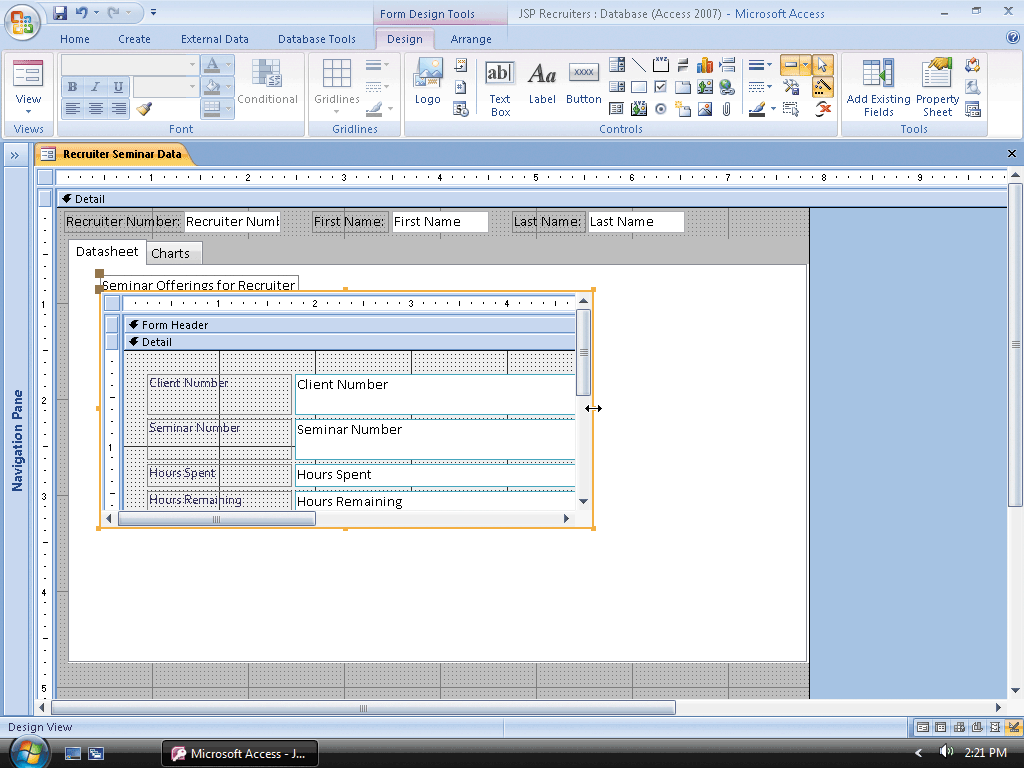 Microsoft Office 2007: Comprehensive Concepts and Techniques - Windows Vista Edition
78
Inserting Charts
Click the Charts tab and then click the Insert Chart tool in the Controls group on the Design tab
Move the pointer to the approximate position
Click the position shown to display the Chart Wizard dialog box
Click the Queries option button in the Chart Wizard dialog box, click the Recruiters and Seminar Offerings query, and then click the Next button
Select the Seminar Number and Hours Spent fields by clicking them and then clicking the Add Field button
Microsoft Office 2007: Comprehensive Concepts and Techniques - Windows Vista Edition
79
Inserting Charts
Click the Next button
Click the Pie chart, the chart in the lower-left corner
Click the Next button
Click the Next button
Click the Next button, type Hours Spent by Seminar Offering as the title, and then click the Finish button
Microsoft Office 2007: Comprehensive Concepts and Techniques - Windows Vista Edition
80
Inserting Charts
Use the techniques shown in Steps 1 through 6 to add a second chart at the position. In this chart, select Hours Remaining instead of Hours Spent and type Hours Remaining by Seminar Offering as the title of the chart instead of Hours Spent by Seminar Offering
Save your changes
Close the form
Microsoft Office 2007: Comprehensive Concepts and Techniques - Windows Vista Edition
81
Inserting Charts
Microsoft Office 2007: Comprehensive Concepts and Techniques - Windows Vista Edition
82
Using the Form
Show the Navigation Pane, open the Recruiter Seminar Data form in Form view, and hide the Navigation Pane
With the Datasheet tab selected, click the Next Record button at the bottom of the form to move to the second record in the Recruiter table
Click the Charts tab to display the charts
Microsoft Office 2007: Comprehensive Concepts and Techniques - Windows Vista Edition
83
Using the Form
Microsoft Office 2007: Comprehensive Concepts and Techniques - Windows Vista Edition
84
Modifying a Chart Type
Right-click the Hours Spent by Seminar Offering chart to display a shortcut menu
Point to Chart Object on the shortcut menu to display the Chart Object submenu
Click Edit on the Chart Object submenu to edit the chart and display the underlying chart data in datasheet view
Right-click the chart to display the shortcut menu for editing the chart
Click the Chart Type command on the shortcut menu to display the Chart Type dialog box
Microsoft Office 2007: Comprehensive Concepts and Techniques - Windows Vista Edition
85
Modifying a Chart Type
Click the chart sub-type in the middle of the first row of chart sub-types to select it as the chart sub-type
Click the OK button to change the chart sub-type.
Click outside the chart and the datasheet to deselect the chart
Make the same change to the other chart
Microsoft Office 2007: Comprehensive Concepts and Techniques - Windows Vista Edition
86
Modifying a Chart Type
Microsoft Office 2007: Comprehensive Concepts and Techniques - Windows Vista Edition
87
Formatting a Chart
Right-click the Hours Spent by Seminar Offering chart to display a shortcut menu, point to Chart Object on the shortcut menu to display the Chart Object submenu, and then click Edit on the Chart Object submenu
Right-click the legend to display a shortcut menu, and then click Format Legend on the shortcut menu to display the Format Legend dialog box
Click the Placement tab
Click the Bottom option button to specify that the legend should appear at the bottom of the chart
Click the OK button to place the legend at the location you selected
Microsoft Office 2007: Comprehensive Concepts and Techniques - Windows Vista Edition
88
Formatting a Chart
Right-click the pie chart to display a shortcut menu, and then click Format Data Series on the shortcut menu to display the Format Data Series dialog box
Click the Data Labels tab
Click the Percentage check box to specify that percentages are to be included
Click the OK button to include percentages on the chart
Click outside the chart and the datasheet to deselect the chart
Make the same changes to the other chart
Save and then close the form
Microsoft Office 2007: Comprehensive Concepts and Techniques - Windows Vista Edition
89
Formatting a Chart
Microsoft Office 2007: Comprehensive Concepts and Techniques - Windows Vista Edition
90
Quitting Access
Click the Close button on the right side of the Access title bar to quit Access
Microsoft Office 2007: Comprehensive Concepts and Techniques - Windows Vista Edition
91
Summary
Create a form in Design view
Add a calculated field
Add combo boxes that include selection lists and search boxes
Format and resize controls
Add command buttons to a form
Modify buttons and combo boxes
Microsoft Office 2007: Comprehensive Concepts and Techniques - Windows Vista Edition
92
Summary
Add an option group and create a macro for the option group
Use tab controls to create a multipage form
Add and modify a subform
Insert charts
Modify a chart type
Format a chart
Microsoft Office 2007: Comprehensive Concepts and Techniques - Windows Vista Edition
93
Access Chapter 8 Complete
Advanced Form Techniques